Cobden Farm Quarry – Update presentation to Little Budworth Parish Council 09.01.2019
Agenda

Tarmac update

Quarry Managers Update:
	                     Quarry Development & Restoration
                             Noise Monitoring
                             Dust Monitoring
		              HGV movements

3.	Estates Managers update
1
Quarry Managers Report - Steve Williams
Output 2018 – 108,000t (Feb – Dec)				
          Projected output 2019 – 156,000t
          
          Remaining life estimated  2 - 2.5 years.

          Planning end date September 2021

          Sand / Limestone grit blending tonnage =  1,057
2
Development and restoration 2018
2018 Restoration
3
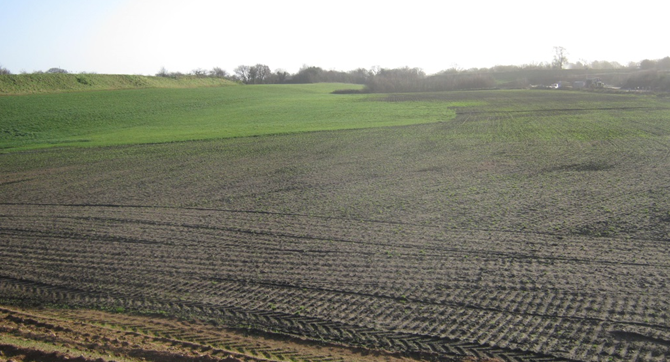 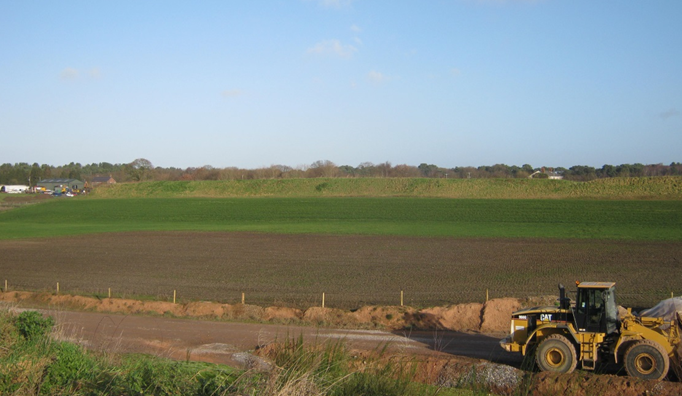 4
Working and Restoration 2018
Prior to the earthmoving, the land is assessed by an ecologist for ground nesting birds – Works were suspended due to Skylarks during the 2018 soil stripping

All soil stripping is undertaken under an archaeological watching brief – Nothing of interest has been found to date.
5
Noise Monitoring Locations
6
Noise Monitoring Results 12th September 2018
7
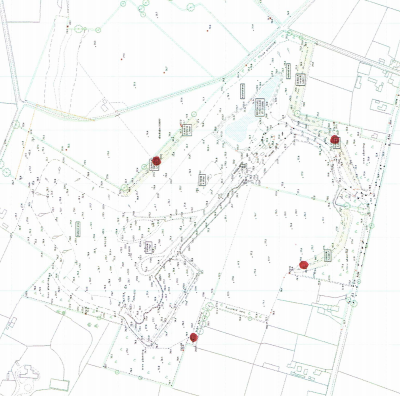 Dust Monitoring Locations
1
4
3
2
8
Dust Monitor
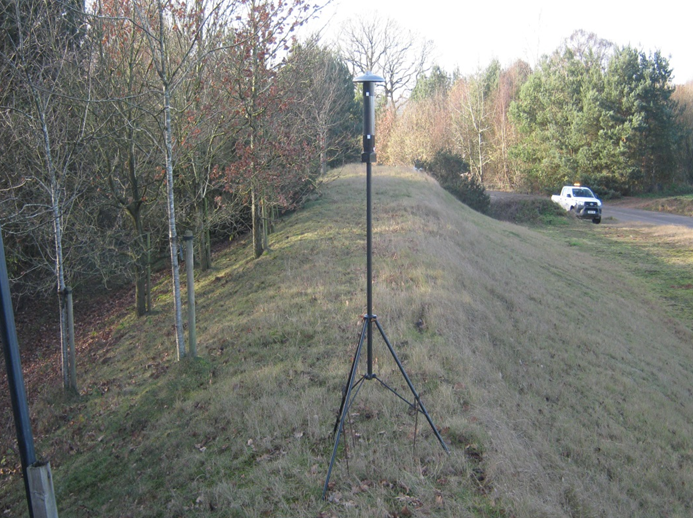 9
Noise Monitoring Results
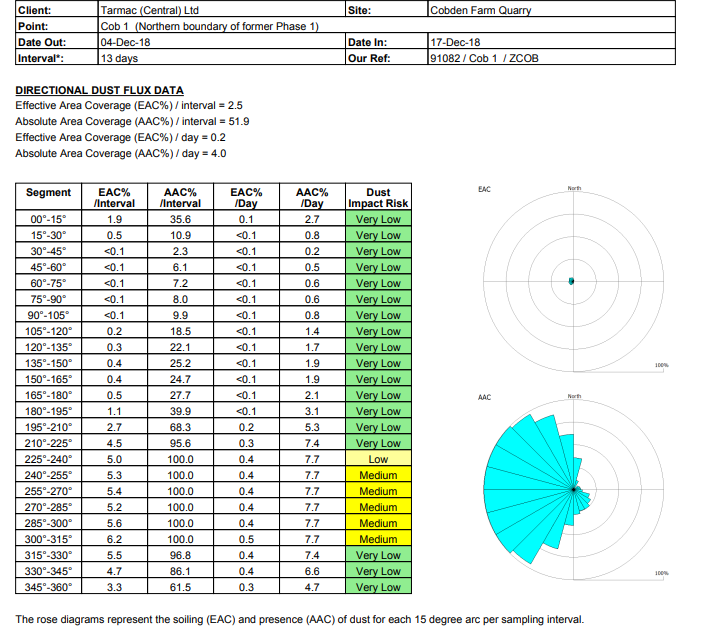 10
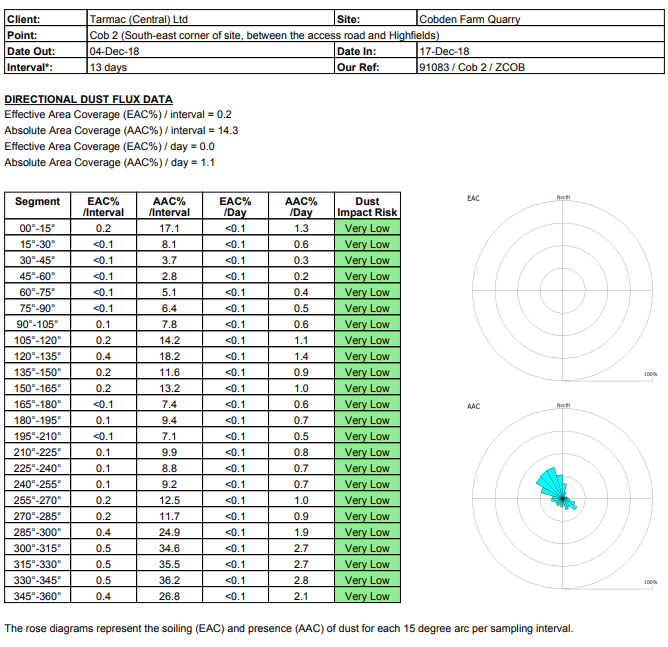 11
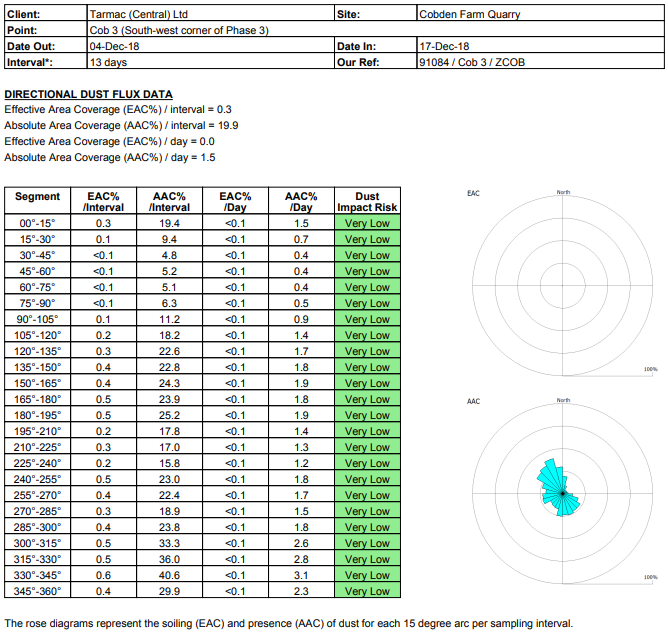 12
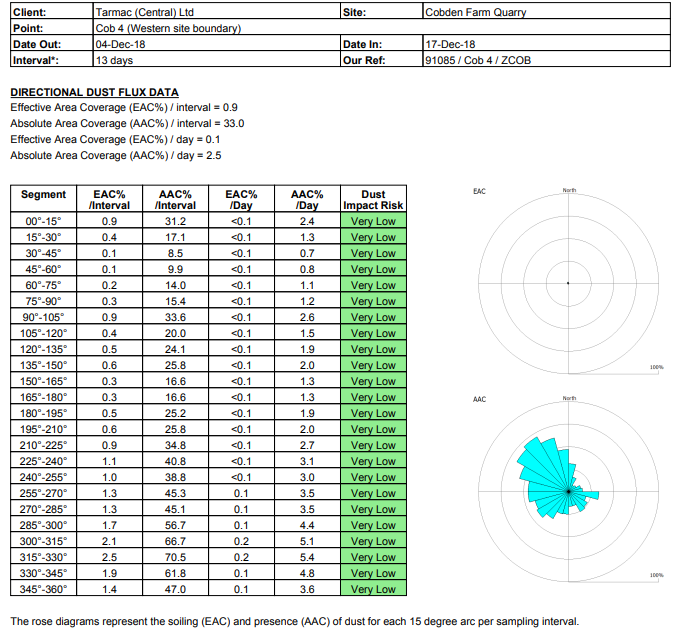 13
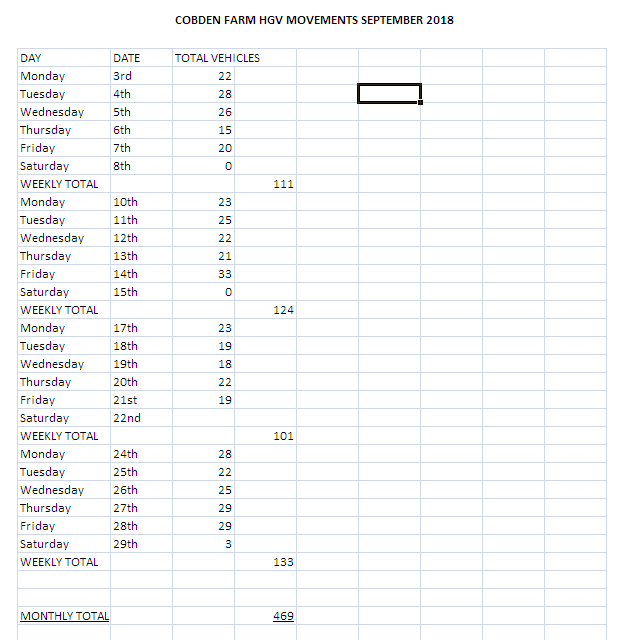 14
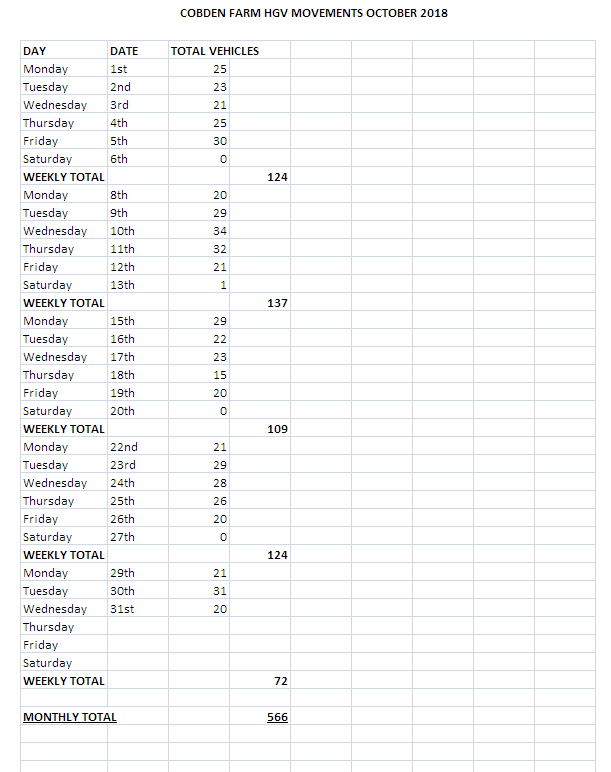 15
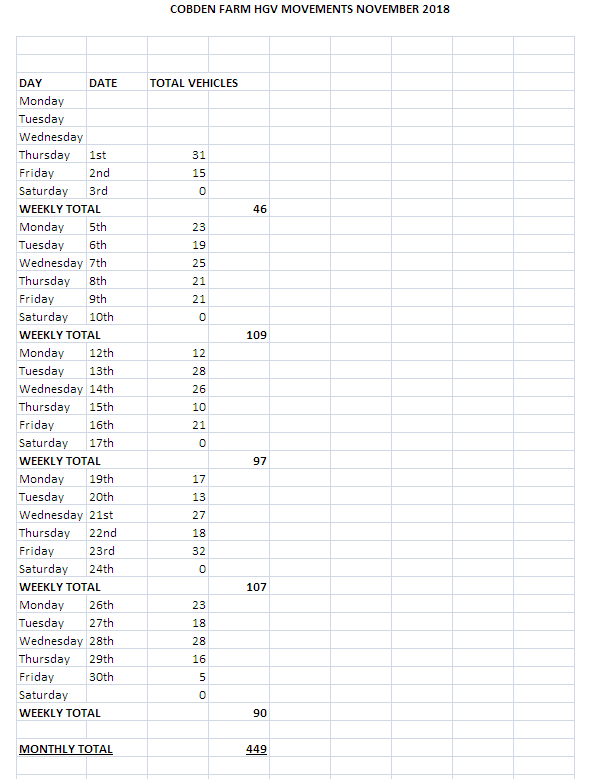 16
Estates Managers Report    Planning permission granted for the importation of Limestone grit and       erection of mobile concrete section bay – Approved 6th November 2018.
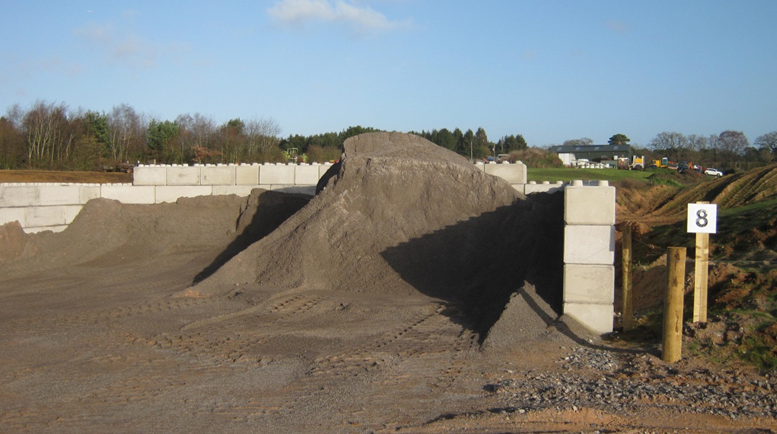 17
Estates Managers Report (cont)    Exploratory Drilling to south of A54 took place  Oct/nov 2018.  Full       analysis is still awaited although initial indications are that the sand is      very similar to cobden Farm.        Should the  investigation prove a viable deposit,  proposals will be       developed and presented to the parish council and residents.      We will continue to investigate  potential sand deposits around       cheshire.
18
19